AGUA
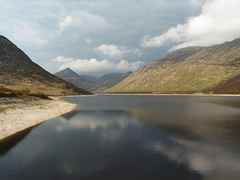 AGRICULTURA
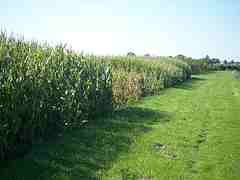 GANADERIA
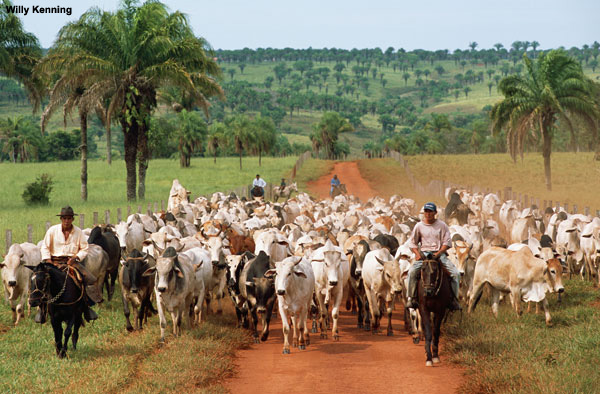 SILVICULTURA (ÁRBOLES)
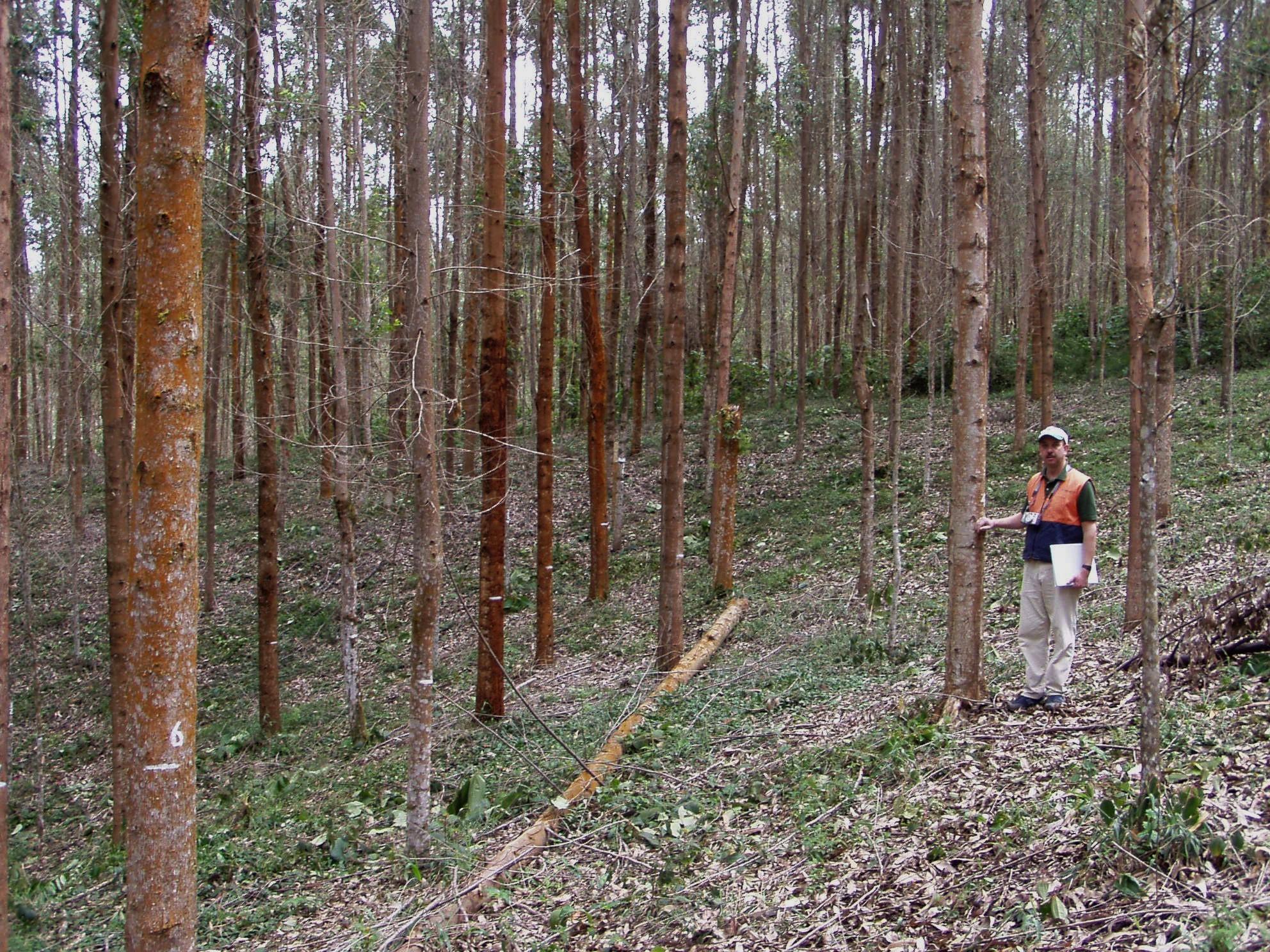